May 2023
802.18 to 802.15 Liaison ReportMay 2023
Date: 18 May 2023
Author:
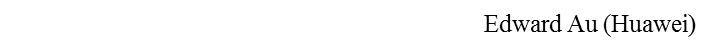 Slide 1
May 2023
RR-TAG at a glance
Membership as of 12 April 2023
50 voters (including 8 on LMSC)
4 nearly voters
13 aspirants 
Officers
Chair:  Edward Au (Huawei Technologies)
Co-Vice Chair:  Stuart Kerry (OK-Brit; Self)
Co-Vice Chair:  Al Petrick (Skyworks Solutions)
Secretary:  Amelia Andersdotter (Self)
Ad-hoc chair
IEEE Statement Update on Spectrum (ISUS):  Amelia Andersdotter (Self)
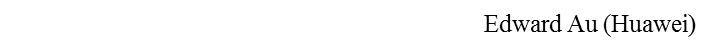 Slide 2
May 2023
Progress since the 2023 March plenary (1)
Reviewed the latest ongoing consultations.
Approved the following IEEE 802 LMSC submissions:
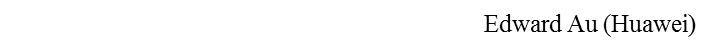 Slide 3
May 2023
Progress since the 2023 March plenary (2)
Discussed the latest topics related to spectrum and regulation in Europe, North America, and Asia Pacific.
Update from ETSI BRAN on 14 March 2023 (18-23/0033r2) and 13 April 2023 (18-23/0048r0).
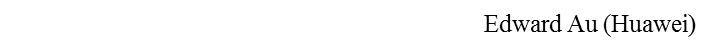 Slide 4
May 2023
Objectives this week
Review and discuss the possibility of preparing response to selected ongoing consultations
3pm ET, 1 June 2023:
Vietnam MIC:  Draft National Standard on Artificial Intelligence and Big Data
3pm ET, 8 June 2023:
Taiwan MODA:  Draft amendment of “Radio Frequency Supply Plan”
Taiwan MODA:  Draft amendment of “Table of Radio Frequency Allocations of the Republic of China (Taiwan)”
Discussed the latest topics related to spectrum and regulation in Europe, North America, and Asia Pacific.
US FCC:  Allowing Expanded Flexibility and Opportunities for Unlicensed Operations in the 60 GHz Band Report and Order, ET Docket No. 21-264
Member enrichment activities
Introduction to ETSI and TC BRAN
Introduction to APT and AWG
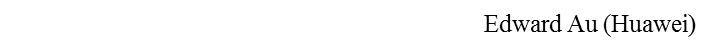 Slide 5
May 2023
Future meeting schedule 
(scheduled till the September 2023 interim)
*Call in info is also available at 18-16/0038 and the 802.18 Google Calendar
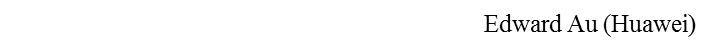 Slide 6